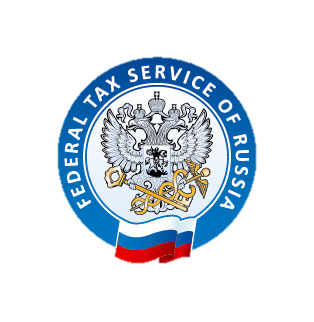 УФНС России по Липецкой области

Получите бесплатную электронную подпись в налоговых  органах !
С 1 июля 2021 года налоговые органы приступили к выпуску квалифицированных электронных подписей (КЭП)
Для получения квалифицированной электронной подписи
 ЮЛ, ИП и нотариусам необходимо :
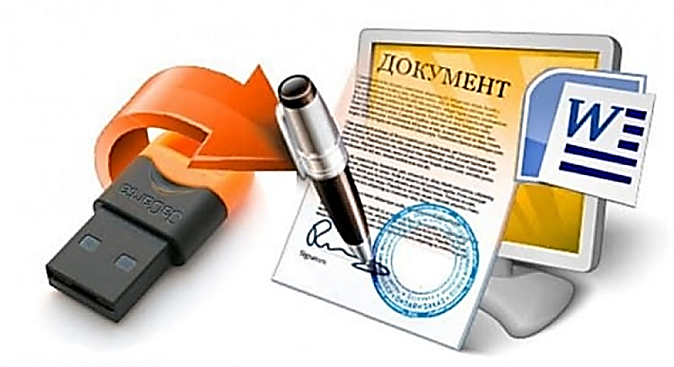 Обратиться лично в любой налоговый орган,            воспользовавшись сервисом ФНС России «Онлайн запись на прием в инспекцию», через  «Личный кабинет» или  доверенный УЦ.
Предоставить  паспорт и  СНИЛС
Пройти процедуру идентификации
Предоставить ключевой носитель с сертификатом соответствия ФСТЭК или ФСБ      (в случае носителя с СКЗИ)